STUDY OF LIPID PATTERNS OF SOME INDIGENOUS ANT SPECIES USING THIN LAYER CHROMATOGRAPHYBYSAROJ BISWAS REGISTRATION NO.  -  10111220111020004 of 2011 Under The Supervision Of Dr. Indrani Datta	 Head, Department Of Molecular Biology ,APC COLLEGE , Kolkata- 7000131
[Speaker Notes: 1]
INTRODUCTION
Ants are social insects of the family Formicidae and belong to the order Hymenoptera.
Many work has been done on the behavioral aspects of ants, the principal chemical aspects have been pheromones.
Comparative study on Indian ants at the biochemical level is still awaited. I, therefore, wanted to undertake a comparative study of lipids of a number of local (West Bengal, India) ant species. Ant species were collected from different places in West Bengal.
 Sample of each species were identified from the Zoological survey of India.
WORKING ON ANT SPECIES
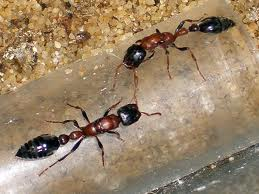 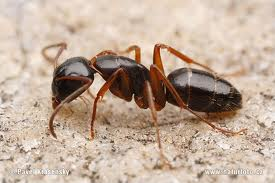 Tetraponera sp.
Camponotus sp.
Diacamma sp.
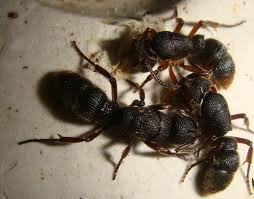 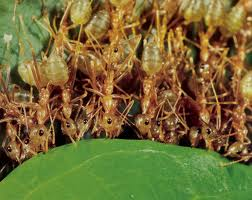 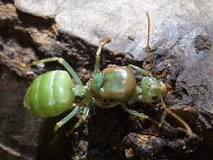 Oecophylla smaragdina (reproductory morph)
Oecophylla smaragdina     (worker)
Pachycondyla sp.
OBJECTIVES
Extraction of lipids from collected ants.
Analysis of lipids by thin layer chromatography.
Hydrolysis of polar lipids extracted from the different ant species.
Analysis of lipid composition from methyl ester of fatty acid from the different ant species.
Comparative study of lipid patterns of different ant species.
WORKING STRATEGY OF LIPID EXTRCTION
Different types  of ants collected were weighed separately
Ants were homogenized separately  and the homogenates were extracted individually with twenty volumes of chloroform-methanol mixture 2:1 (v/v) for extraction of lipid.
Add 0.2 volume of 1% NaCl to remove amino acids, sugars etc, from the chloroform-methanol extract .
Next day the lower organic layer containing lipids was removed and collected in a new test tube.
WORKING STRATEGY WITH TLC
Silica gel TLC plates (5cm x 10cm) were used
The standard (1% egg lecithin for polar lipid , 1% sunflower oil for non-polar                                                  lipids)  and  samples were   spotted on the  TLC plate 1 cm apart and 1 cm from edge
The TLC plates were placed in a TLC chamber lined with filter paper for chamber saturation and containing solvent system for polar or non-polar lipids
After completion of the run, the lipids were visualized by few crystals of iodine
WORKING STRATEGY WITH TLC
Iodine was then allowed to evaporate completely , for polar lipids, plates were sprayed with 2% Ninhydrin followed by heating at about 105oC to visualize ‘amino’ lipids like  PE, PS, LPE, LPS.
Another set of TLC plates (for polar lipids) was sprayed with Dragendorff’s reagent  for the detection of phosphotidyl choline (PC) and sphingolipids (orange yellow color).
nonpolar lipids  analysis was carried out by using petroleum ether  : diethyl ether : acetic acid :: 80 : 20 : 1 (v/v). Lipid spots were visualized by iodine exposure and identification was done by comparison of standards.
WORKING STRATEGY WITH HYDROLYSIS OF POLAR LIPIDS
0.4ml of different lipid extracts were taken in glass tube and the solvent was allowed to evaporate completely

Then 0.1 ml of 2(N) Hydrochloric acid was added to each sample.

The lipid samples were hydrolyzed in a boiling water bath for 1.5 hrs

Acid was evaporated completely by placing the samples in a desicator overnight containing fused calcium chloride and sodium hydroxide

The samples were then dissolved in 0.1 ml water and analyzed by TLC with Butanol : Acetic acid : Water :: 8 : 2: 2 (v/v) as solvent
WORKING STRATEGY WITH METHYL ESTERS
Different dry lipid extracts were taken and the residue was dissolved in 2 ml of a mixture of methanol : benzene : H2SO4 ::84:10:4(v/v),the tubes were sealed and heated at  (800C-900 C) for 2 hours.

After completion solution was poured in 5ml of H2O, shaken and fatty acid methyl esters extracted thrice with 2 ml of hexane

The extracts was pooled and sodiumbicarbonate : anhydrous sodium sulphate ::1:3(w/w) mixture was added to free from acid & water.

The hexane extract was evaporated and re-dissolved in hexane  and the fatty acid methyl esters were purified by TLC using n-hexane : diethyl ether ::95:5 (v/v) as solvent , developed with iodine , marked and eluted with chloroform and preserved at - 200 C..
RESULTS
NON-POLAR LIPIDS
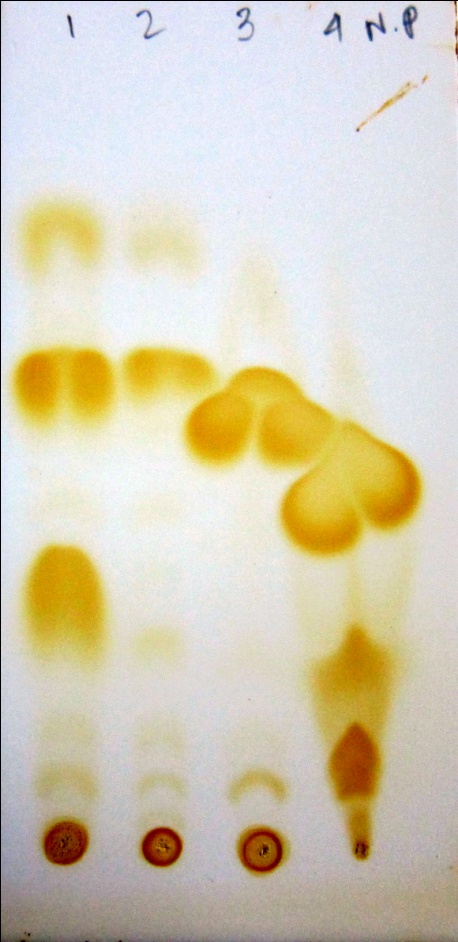 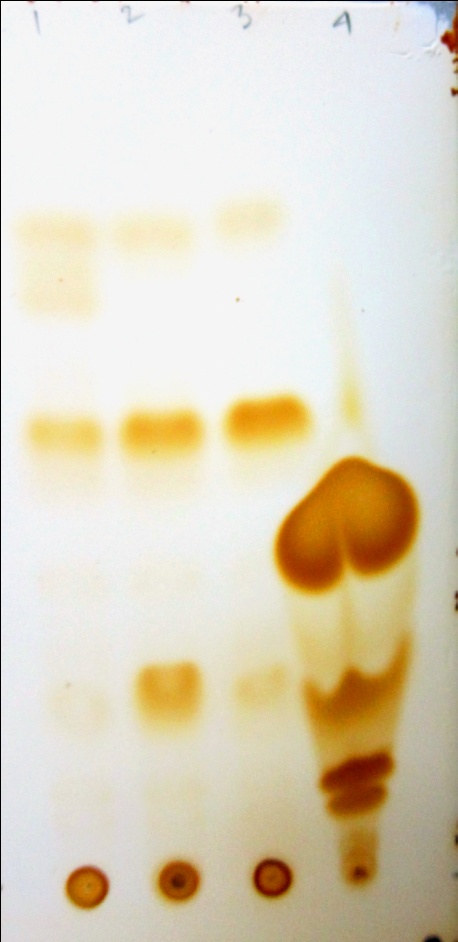 SE
TAG
DAG
1      2      3      4
Fig. 1: TLC for non-polar lipids
1-Pachycondyla spp.
2- Oecophylla smaragdina (worker)
3-  Oecophylla smaragdina  (reproductory morph)
4- Oil(standard)
1      2      3     4               
Fig. 2  : TLC for non-polar lipids
1 – Tetraponera spp.
2 – Diacamma spp.
3 – Camponotus spp.
4- Oil(standard)
Note: Developed with Iodine. Ant spp. was from Barasat. 
Solvent used for TLC: Petroleum ether: Diethyl ether: Acetic acid :: 80 : 20 : 1 (v/v)
Spots of diacylglycerol(DAG), triacylglycerol (TAG), sterol ester (SE) were seen easily with different intensities on chromatogram
 TAG was most intense.
 TAG was detected in lower amount in Oecophylla smaragdina (worker) than in Oecophylla smaragdina (reproductive morph). TAG was detected in significantly higher amount in Oecophylla smaragdina (reproductive morph) [fig.1].
 In Pachycondyla spp. DAG & SE spots were much more intense than in Oecophyla smaragdina (worker & reproductive morph)[fig.1].
Camponotus  spp., Diacamma spp., Tetraponera spp. also showed  spots of TAG  (most intense), DAG & SE (low amounts)(Fig.2).
Only  Diacamma  spp. from Barasat gave most intense spot of DAG, that indicates Diacamma spp.  contains high amount of DAG & TAG(Fig.2).
POLAR LIPIDS
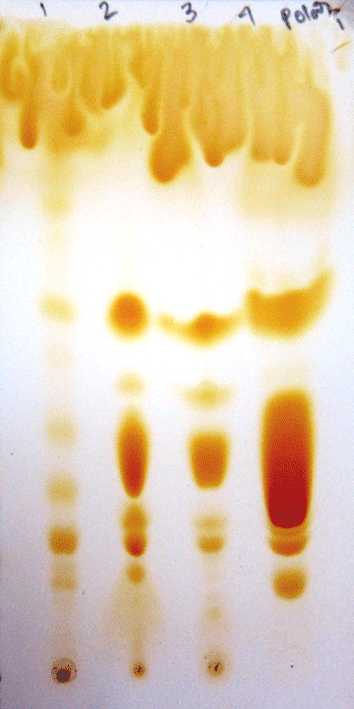 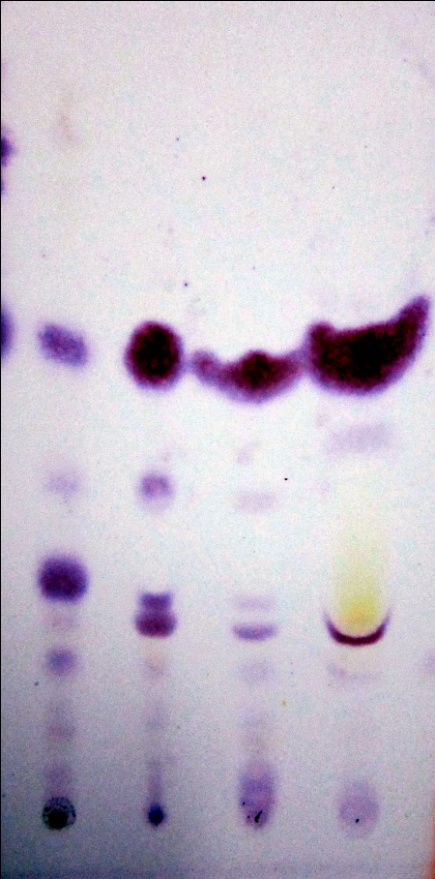 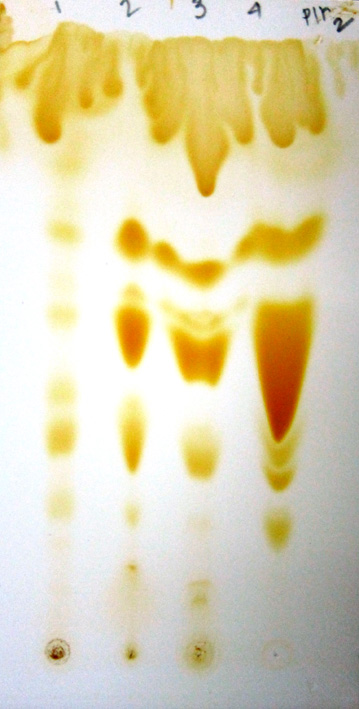 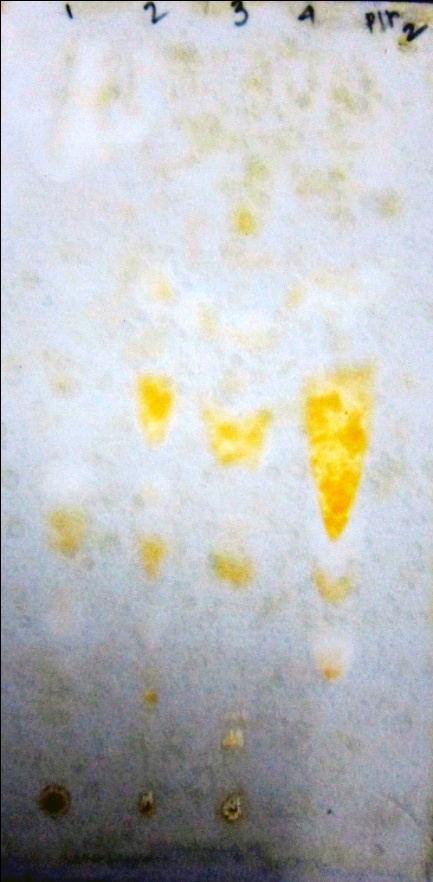 PE
PE
PC
PC
LPE
LPE
PS
PS
PI
1      2        3        4
 Fig. 5: TLC for polar  lipids
1-Pachycondyla spp.
2- Oecophylla smaragdina (worker)
3-  Oecophylla smaragdina  (reproductive morph)
4- lechithin
Note: Developed with iodine
1      2        3        4
 Fig. 6: TLC for polar  lipids
1-Pachycondyla spp.
2- Oecophylla smaragdina (worker)
3- Oecophylla smaragdina  (reproductive morph)
4- lechithin
Note: Developed with Dragondroff’s reagent
1      2        3       4
 Fig. 3: TLC for polar  lipids
1-Pachycondyla spp.
2- Oecophylla smaragdina (worker)
3-  Oecophylla smaragdina  (reproductive morph)
4- lechithin
Note: Developed with iodine
1      2        3        4
 Fig. 4: TLC for polar  lipids
1-Pachycondyla spp.
2- Oecophylla smaragdina (worker)
3-  Oecophylla smaragdina  (reproductive morph)
4- lechithin
Note: Developed with ninhydrin
Solvent used for TLC : chloroform: methanol: water:: 65:25:4            (Ant sp. was from Barasat)
Spots of phosphatidyl ethanolamine (PE), lysophosphatidyl ethanolamine (LPE), phosphatidyl serine (PS) , Phosphatidyl choline (PC) and possibly phosphatidyl inositol (PI) were detected.
 Phosphatidyl choline (PC)   could be detected in all the above species of ants except in  Pachycondyla spp.
 Oecophylla smaragdina (reproductive morph) contained significantly low amounts of phosphatidyl inositol (PI) [fig. 3 to 6].
1      2      3        4
Fig.7: TLC of polar lipids
1-Pachycondyla spp.
2-Oecophylla  smaragdina (worker)
3- Oecophylla  smaragdina (reproductive morph)
4-Lecithin
Note: Developed with iodine
1       2        3        4
Fig.8: TLC of polar lipids
1-Pachycondyla spp.
2-Oecophylla  smaragdina(worker)
3- Oecophylla  smaragdina (reproductive morph)
4-Lecithin
Note: Developed with ninhydrin & Dragendorff’s reagent
Solvent used for TLC: chloroform: methanol: ammonia:: 65:25:4
POLAR LIPIDS
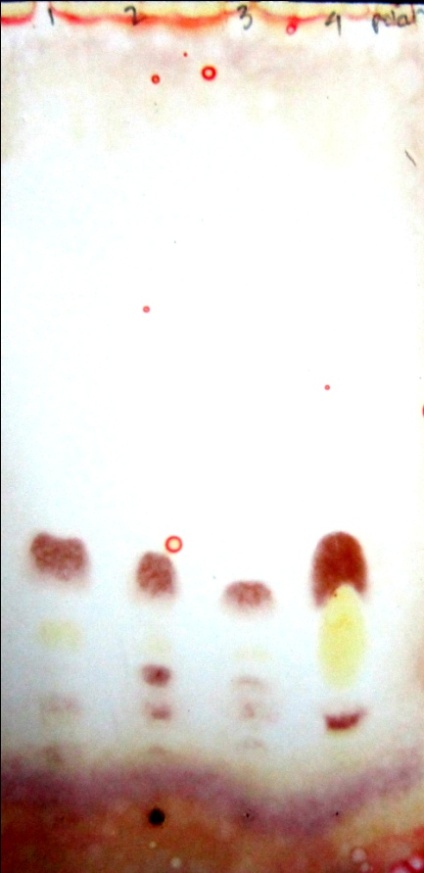 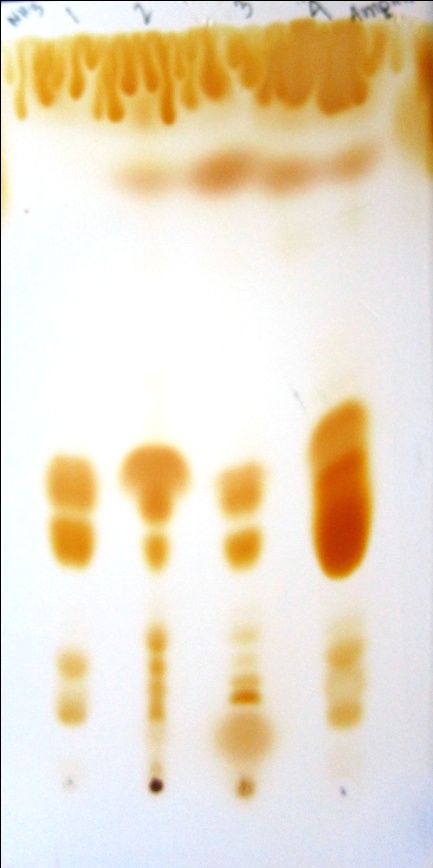 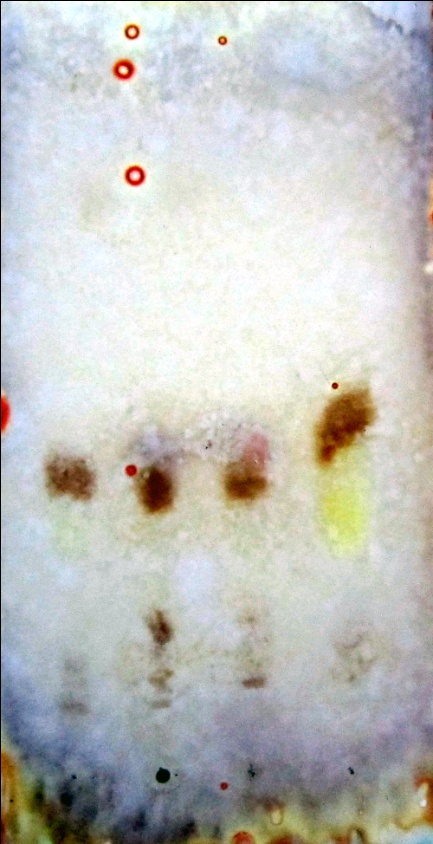 PE
PE
PC
PC
LPE
LPE
PS
PS
PI
1        2      3       4
Fig.12: TLC for polar lipids    
1-Tetraponera spp.
2-Diacamma spp.
3-Camponotus spp.
4-Lecithin
Note: Developed with ninhydrin & Dragendorff’s reagent
1       2      3        4     
Fig.9: TLC for polar lipids    
1-Tetraponera spp.
2-Diacamma spp.
3-Camponotus spp.
4-Lecithin 
Note: developed with iodine
1      2       3       4
Fig.10: TLC for polar lipids 
1-Tetraponera spp.
2-Diacamma spp.
3-Camponotus spp.
4-Lecithin
Note: Developed with ninhydrin & Dragendorff’s reagent
1      2      3        4
Fig.11: TLC for polar lipids    
1-Tetraponera spp.
2-Diacamma spp.
3-Camponotus spp.
4-Lecithin
Note: developed with iodine
Ant spp. was from Barasat. Solvent used for TLC: chloroform:methanol:water::65:25:4 (for fig.9 & fig.10)
Solvent used for TLC: chloroform:methanol:ammonia::65:25:4 (for fig.11 & fig.12)
POLAR LIPIDS
Fig.16: TLC for Polar lipids
1 – Camponotus
2 – Diacamma
3- Tetraponera
4- Lecithin (standard)
Note: Stained with
Dragendroff’s reagent
Fig.15: TLC for Polar lipids
1 – Camponotus
2 – Diacamma
3 – Tetraponera
4 – Lecithin (standard)
Note: Developed with iodine
Fig. 13: TLC for Polar lipids
1 – Camponotus
2 – Diacamma
3 – Tetraponera
4 – Lecithin (standard)
Note: Developed with iodine
Fig.14: TLC for Polar lipids
1 – Camponotus
2 – Diacamma
3- Tetraponera
4- Lecithin (standard)
Note: Stained with Ninhydrin
Solvent used for TLC: chloroform:methanol:water::65:25:4 (Ant spp. was from Naihati)
HYDROLYSIS OF POLAR LIPIDS
1         2        3         4       5
  Fig.17: TLC for polar lipids (after hydrolysis)
1-Serine
2-Tetraponera spp.
3-Diacamma spp. 
4- Ethanolamine
5- Choline
Note: developed with Dragondorff’s reagent
1         2       3       4         5
  Fig.18: TLC for polar lipids (after hydrolysis)
1-Serine
2-Tetraponera spp.
3-Diacamma spp. 
4- Ethanolamine
5- Choline
Note: developed with  Dragondorff’s   & ninhydrin reagent
Solvent used: Butanol :Acetic acid : Water:: 80 :20:20 (Ant species were collected from Naihati.)
Different  spots of lipids were observed after the polar lipid samples were analyzed by TLC before hydrolysis .
 Spots of serine and ethanolamine in both the ant species could be identified after hydrolysis.
CONCLUSION
Different spots of lipids were observed after  TLC of polar and non polar  lipids.
Serine and ethanolamine could be identified after hydrolysis of the lipid samples of Diacamma spp. and Tetraponera spp. collected from Naihati.
 From the MS analysis of methyl ester one fatty acid was identified as elaidic acid .
FUTURE ASPECTS
Identification of the different fatty acids by GC-MS.
The differences in the amounts of different lipids among the various ant genera has to be confirmed by Quantitative Analysis.
 The differences in the amounts of the different lipids present in the various ant genera can be used  as a taxonomic tool in future.  
Whether these lipids act as pheromones or not.
ACKNOWLEDGEMENT
I sincerely thank my Project guide Dr. Indrani Datta, Head of the Molecular Biology Department of Acharya Prafulla Chandra College for the excellent guidance, encouragement and kind co-operation.
  I wish to express my sincere gratitude to Dr. Prajna Mandal (HOD) of Microbiology of Acharya Prafulla Chandra College for giving me an opportunity to carry out my project work at this college.
  I am obliged and thank Dr. Saroj Kanti Das for his cooperation and huge experience. 
  I am also obliged to Dr. Santanu Roy and Dr. Neena Mishra and very thankful to Gargi Mitra ex-student of M.Sc. Microbiology .